Assimilation of In Situ-Satellite Blended Snow Water Equivalent into the National Water Model
Yanjun Gan1 (yanjun.gan@uta.edu), Yu Zhang1, Cezar Kongoli2, Christopher Grassotti2 1Department of Civil Engineering, University of Texas at Arlington, Arlington, Texas, USA; 
2Earth System Science Interdisciplinary Center, University of Maryland at College Park, College Park, Maryland, USA.
Abstract
Methods
Snow Simulation Results
Streamflow Simulation Results
NWM SWE was updated with the in situ-satellite blended product every 24 h at 00:00 AM UTC during the period December–July for the water years 2017–2019 (Fig. 2). The assimilation was performed using the three-dimensional variational (3DVAR) method.
Accurate estimates of snow storage and snowmelt-driven runoff are both of critical importance for water management over snow-dominated regions. National Water Model (NWM) is capable of predicting snow properties and streamflow across the entire Conterminous US. This study investigates the potential of assimilating a blended snow water equivalent (SWE) analysis for improving snowpack and streamflow simulations produced by the NWM. The blended analysis is created by merging satellite SWE retrievals from the Joint Polar Satellite System (JPSS) Advanced Technology Microwave Sounder (ATMS) and the Global Change Observation Mission (GCOM) Advanced Microwave Scanning Radiometer 2 (AMSR2) with in situ observations. This SWE product is experimentally assimilated into the NWM using a 3DVar method, and the resulting snowpack and streamflow simulations are evaluated for the Upper Colorado River basin (UCRB) and Susquehanna River basin (SRB) for water years of 2017–2019. Results indicate that the assimilation of the blended product improves the skills of the NWM for snow and streamflow simulations for a minority of stations, and, relatively speaking, the improvements are more pronounced for UCRB due to the relatively poor performance of the open loop simulation.
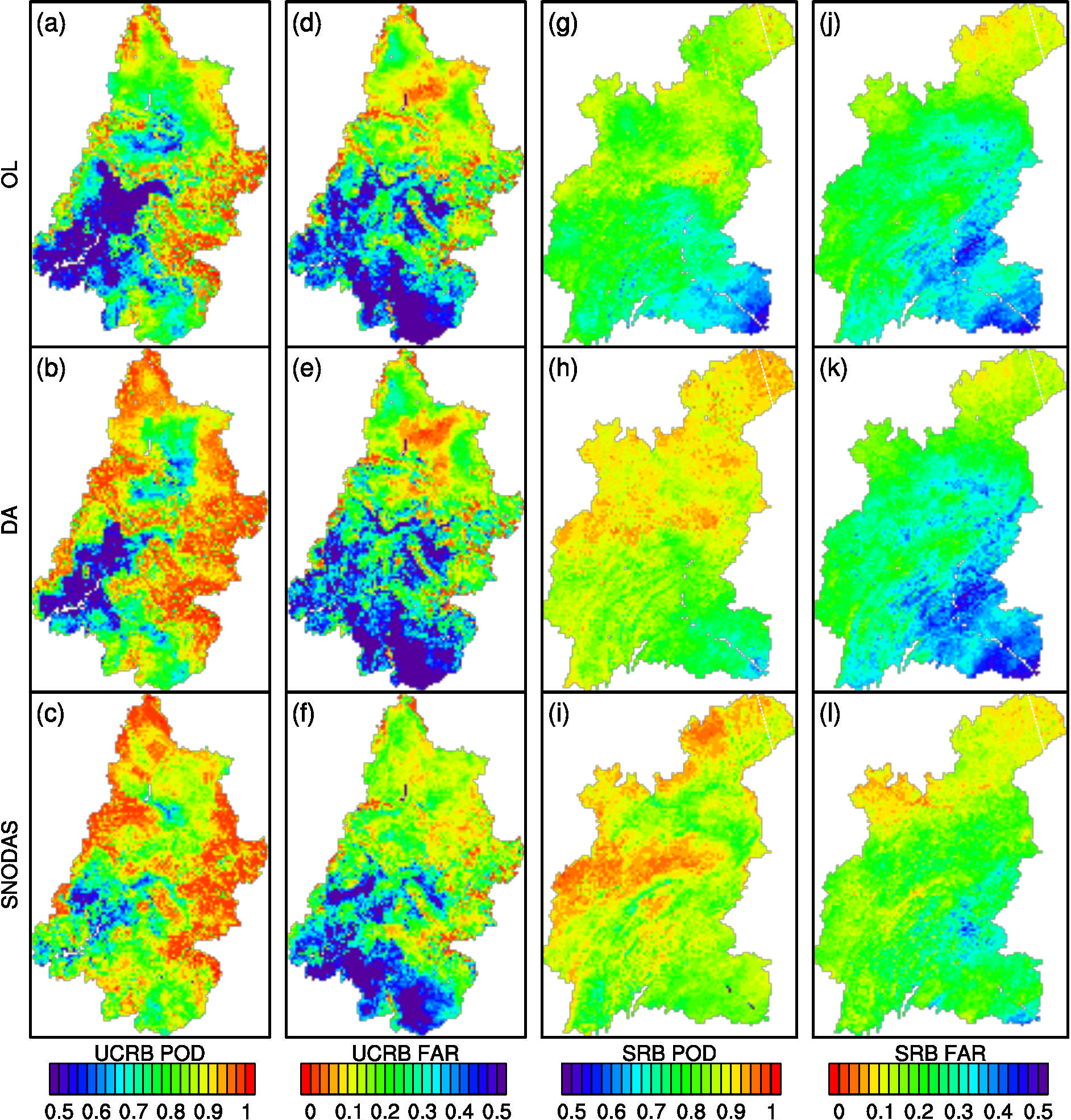 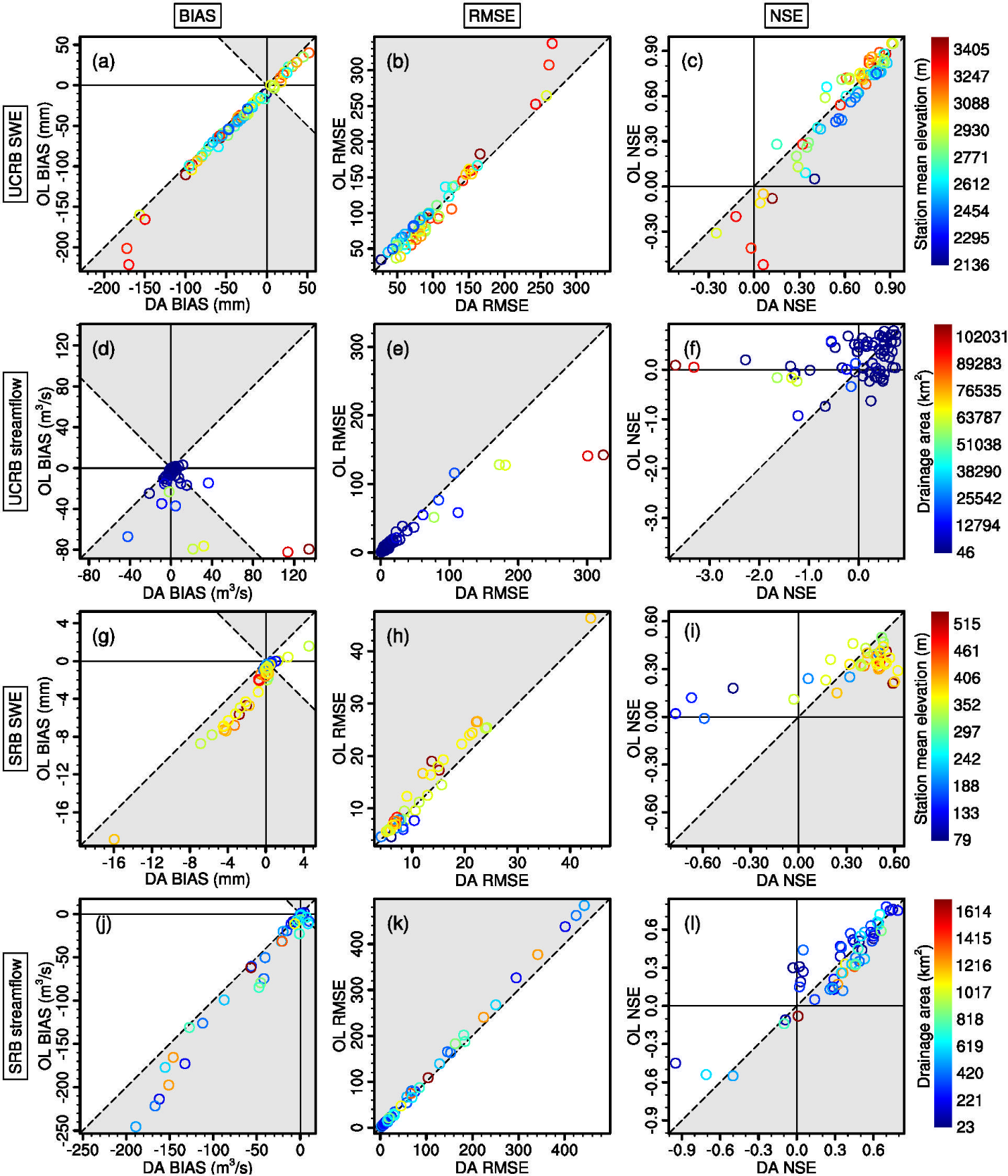 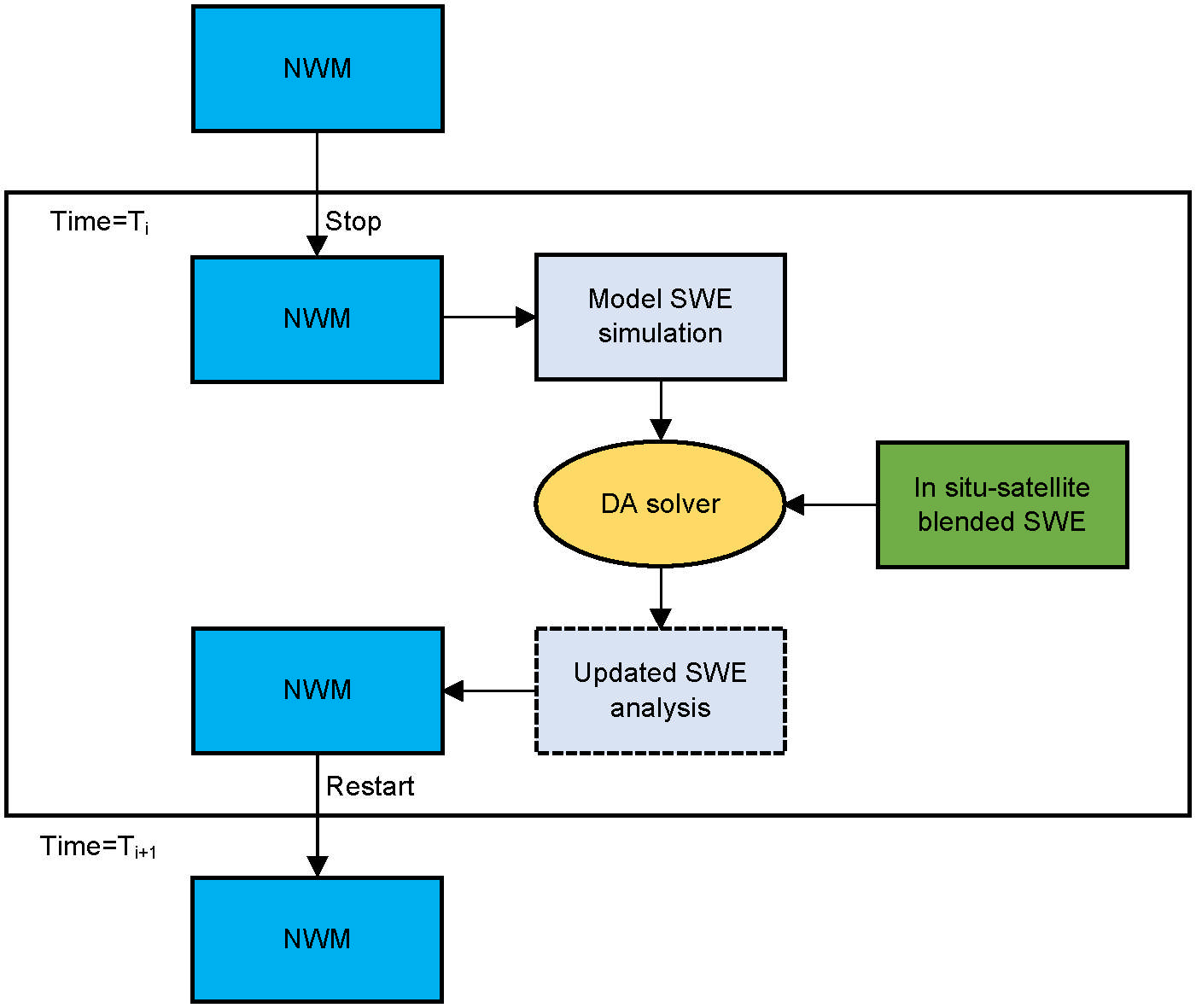 Research Objective
The objective of this study is to investigate the potential of assimilating an in situ-satellite blended SWE product for improving snow and streamflow simulations of the NWM over two major river basins in the US: a) Upper Colorado River Basin where permanent snow cover is present  and b) Susquehanna River basin where snow cover is ephemeral.
Study Area and Data
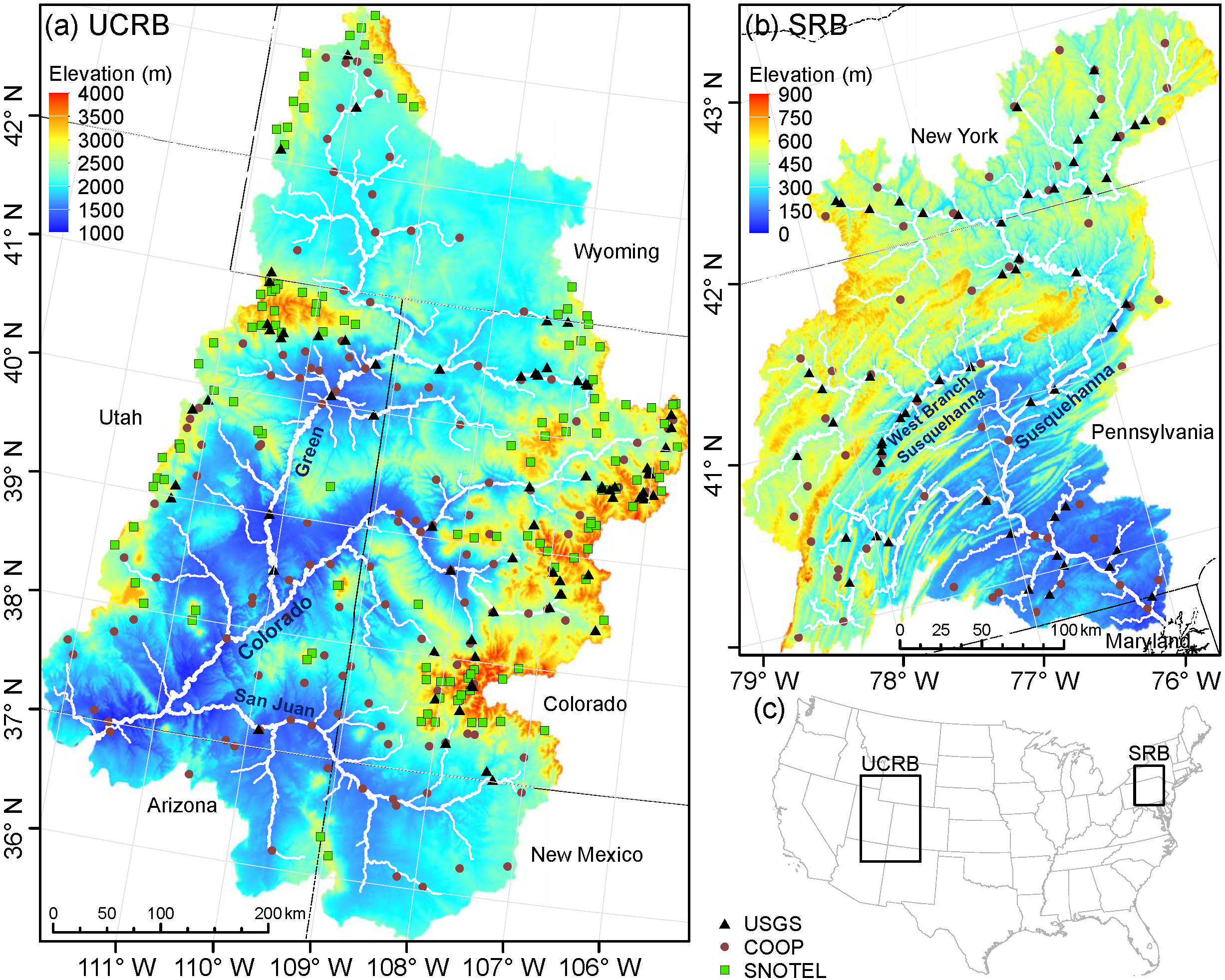 Fig. 2. Flowchart for snow water equivalent (SWE) assimilation. The 3DVar DA solver updates the NWM state with in situ-satellite blended SWE analysis every 24 h at 00:00 UTC.
Fig. 3. POD and FAR of the OL (top row), DA (middle row), and SNODAS (bottom row) snow cover extent against IMS analysis during the water years 2017–2019 over the UCRB and SRB. Warmer color means better snow cover detection ability.
Experimental Setup
Spatial resolution: 1-km for Noah-MP; 250-m for routing model.
Timestep: 1 h for Noah-MP; 10 s for terrain routing; 300 s for channel routing.
Spin-up experiment: run the NWM for five cycles from 1 October 2015 to 30 September 2019 (i.e., water years 2016–2019) with the NLDAS2 forcing data.
OL and DA experiments: run the NWM for the water years 2016–2019, using the final state of the spin-up experiment as the initial conditions. The first water year’s results were excluded for analysis.
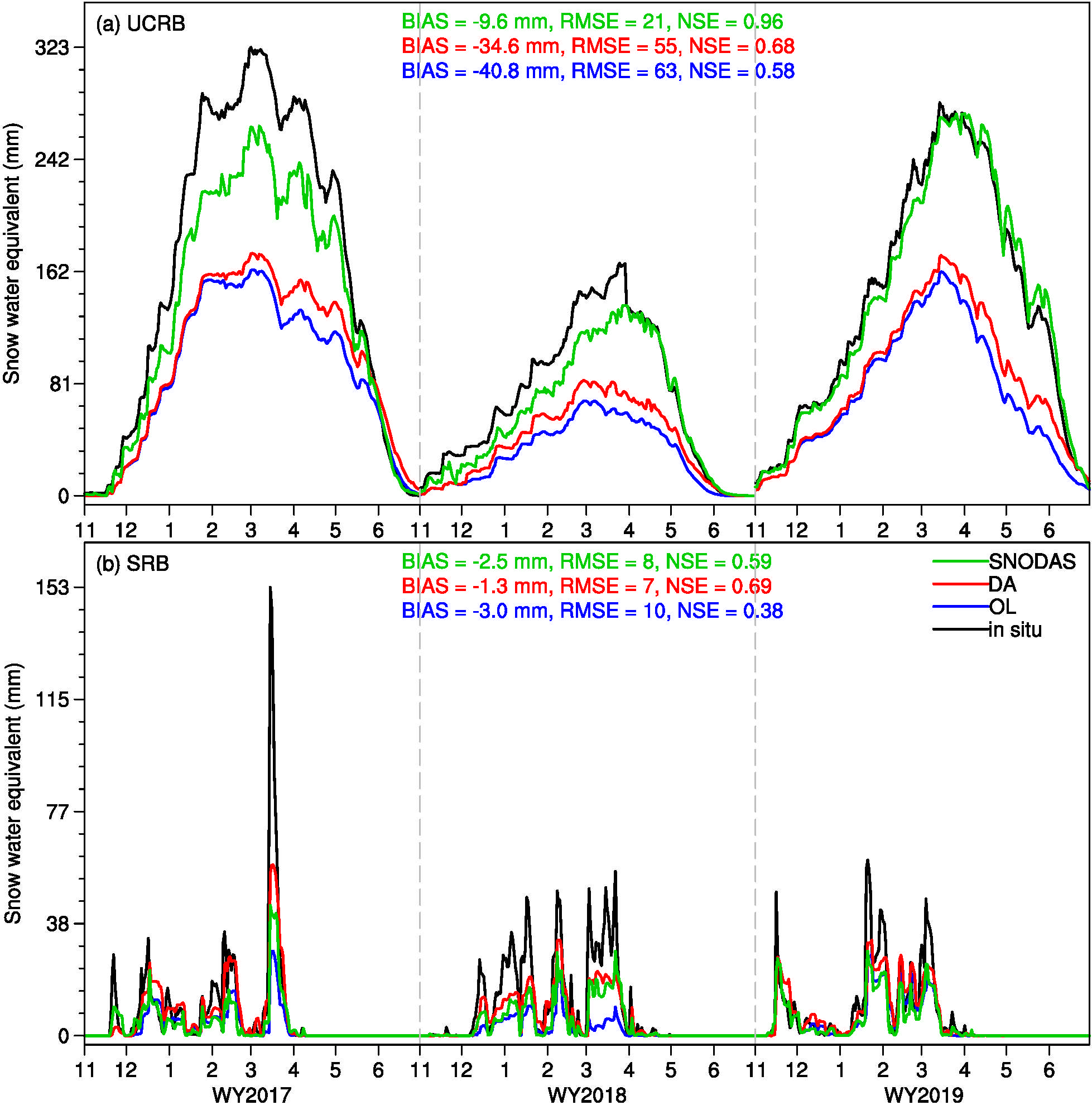 Fig. 5. Scatterplots for BIAS (left column), RMSE (middle column), and NSE (right column) of the UCRB SWE (first row), UCRB streamflow (second row), SRB SWE (third row), and SRB streamflow (fourth row), respectively. Each point corresponding to a watershed and each panel plots DA against OL performance with daily observations, such that points in the gray areas indicate DA improvement.
Table 1. National Water Model v2.0 physical parameterization schemes.
Conclusions
Compared to the OL experiment, DA of SWE improves the snow cover simulation over most of the regions of the UCRB and SRB (Fig. 3); the basin-averaged POD increases from 0.76 to 0.83 for UCRB and from 0.79 to 0.86 for SRB; however, the basin-averaged FAR also slightly increases from 0.27 to 0.28 for UCRB and from 0.25 to 0.27 for SRB. 
NWM slightly underestimates SWE in SRB but largely underestimates SWE in UCRB (Fig. 4); SWE DA improves SWE simulation in UCRB and SRB, but the underestimation is still obvious in UCRB for all the three water years and in SRB for the spike in March 2017. 
DA increases SWE in UCRB and SRB, which helps reduce negative biases in SWE for a majority of watersheds (54 out of 70 watersheds for UCRB and 48 out of 56 watersheds for SRB), but it exacerbates the bias for a minority of watersheds (16 out of 70 watersheds for UCRB and 8 out of 56 watersheds for SRB) (Fig. 5); RMSE and NSE of the SWE are improved for 44 out of 70 watersheds in UCRB and for 43 out of 56 watersheds in SRB. 
The improved snow simulation from assimilating in situ-satellite blended SWE product does not ensure improved streamflow (Fig. 5); the streamflow discharge bias is improved for 41 out of 70 watersheds in the UCRB and for 41 out of 56 watersheds in the SRB; RMSE and NSE of the streamflow discharge are improved for 31 out of 70 watersheds in UCRB and for 30 out of 56 watersheds in SRB. 
Although relatively more watersheds in SRB experience improvements, the magnitudes of improvements are more pronounced for UCRB due to the relatively poor performance of the open loop simulation in this river basin.
Fig. 1. Elevation and spatial distribution of the SNOTEL and COOP snow survey stations as well as USGS streamflow gauging stations in the (a) UCRB and (b) SRB, and (c) locations of the two river basins in the US.
Forcing data: the 1/8-degree hourly North American Land Data Assimilation System (NLDAS-2; Xia et al., 2012) forcing data set were remapped to the 1-km research domains (Fig. 1) by bilinear interpolation to drive the NWM.
In situ-satellite blended SWE: 0.125-degree daily in situ-satellite blended SWE analysis based on ATMS and AMSR2 SWE retrievals and Snow Telemetry (SNOTEL) and Cooperative Observer Program (COOP) in situ observations (submitted to RSE).
Evaluation data: 
Snow cover extent (SCE): the Interactive Multisensor Snow and Ice Mapping System (IMS; Helfrich et al., 2007; Ramsay, 1998) 1-km daily SCE dataset.
SWE: daily observations from 128 SNOTEL and 130 COOP stations for the UCRB and 58 COOP stations for the SRB; 1-km daily SNOw Data Assimilation System (SNODAS) SWE analysis (Carroll et al., 2001). 
Streamflow: observations from 70 USGS stations for the UCRB and 56 USGS stations for the SRB.
Fig. 4. Time series of basin-averaged SWE for (a) UCRB and (b) SRB for water years 2017–2019.
Acknowledgment: This work was supported by the National Oceanic and Atmospheric Administration (grant #NA18OAR4590410).